Twitter:
#iwmw13
#P14
http://iwmw.ukoln.ac.uk/iwmw2013/talks/conclusions/
Institutional Web Management Workshop 2013: “What Next?”Conclusions
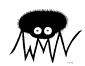 Brian Kelly
UKOLN
University of Bath
Bath, UK
Acceptable Use Policy
Recording this talk, taking photos, discussing the content using Twitter, blogs, etc. is permitted providing distractions to others is minimised.
Email:
b.kelly@ukoln.ac.uk
ukwebfocus@gmail.com
Blog:
http://ukwebfocus.wordpress.com/
Twitter:
http://twitter.com/briankelly/
UKOLN ISC is supported by:
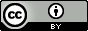 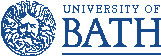 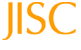 This work is licensed under a Creative Commons Attribution- 2.0 licence (but note caveat)
This year’s theme ….
What Next?
This year’s theme ….
Looking Back
This year’s theme ….
What Next? (Wednesday)
Wednesday 26 June
Opportunities & Openness 
#P1:	Open Education: The Business & Policy Case for OER, Cable Green
#P2	Mozilla, Open Badges, Doug Belshaw
Supporting Key Institutional Drivers 
#P3	Et Tu MOOC, Kyriaki 
#P4	Turning our Attention to Supporting Research, Amber Thomas
5
What Next? (Thursday)
Thursday 29 June
The User Experience 
#P5 	BS 8878, Jonathan Hassell
#P6	Responsive Web Design, David Cornforth
The Changing Technical Landscape
#P7	The Inside-Out University, Martin Hamilton
#P8	Working With Developers, Paul Walk
The View From Outside
#P9	"What the fcuk just happened?", Ranjit Sidhu 
#P10	Institutional Culture Is Crippling Your Web Strategy!, Paul Boag
6
What Next? (Friday)
Friday 28 June
Institutional Case Studies
#P11	IWMW and the birth of a Content Strategist, Richard Prowse
#P12	The University in a Bind, Dai Griffiths

What Does The Future Hold?
#P13	The Delicious Discomfort Of Not Knowing, Neil Denny
7
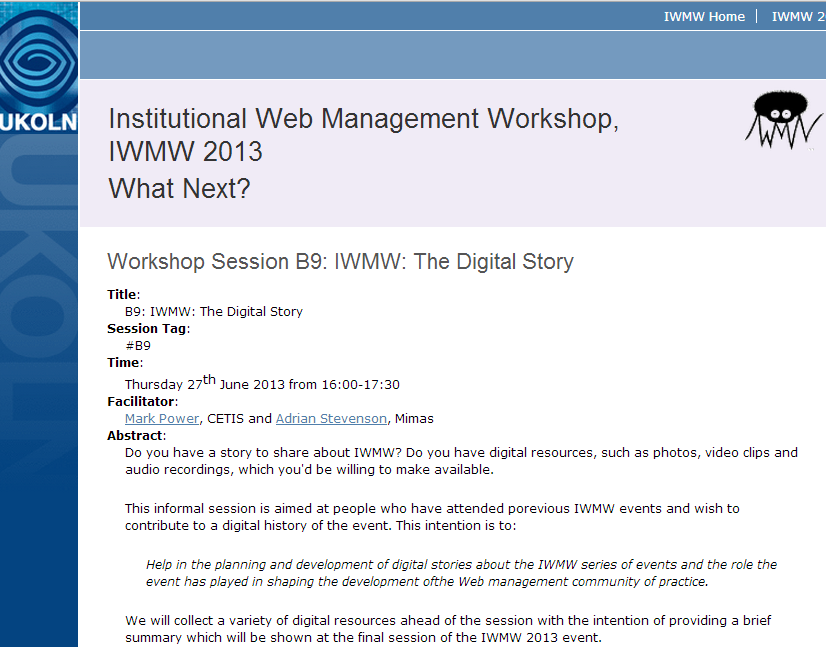 Digital story session
8
What is IWMW?
IWMW is …A shared service which enables the UK higher education sector to benefit from learning from shared experiences
9
Future of IWMW
Some questions I posed:
Is there still a need?
Is there a business model?
Are there opportunities for changes?
Your input:
What did you say in the survey athttp://bit.ly/iwmw-future
10
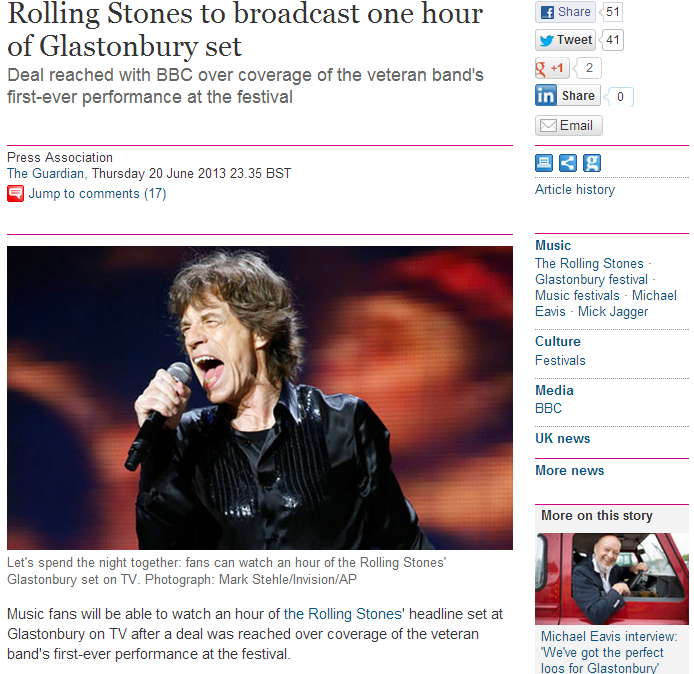 Option 1
Business Models
Inspired by Glastonbury
11
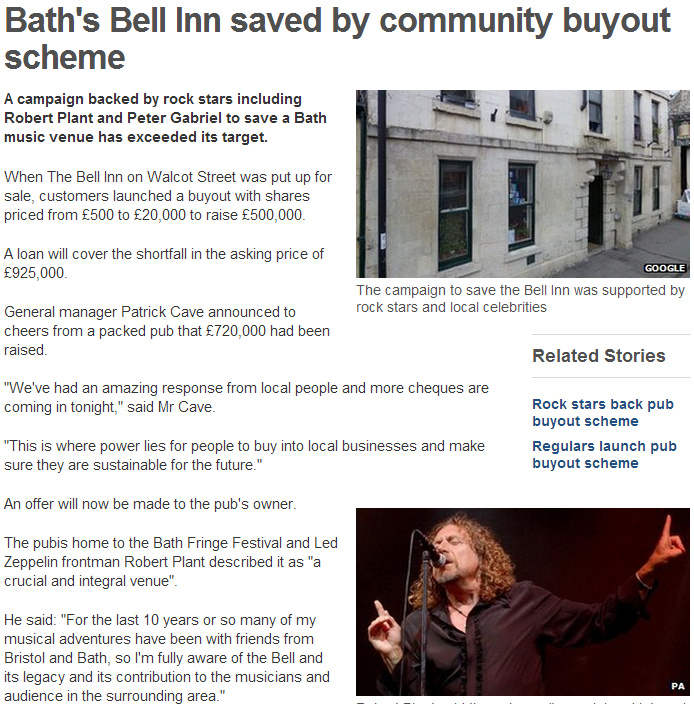 Option 2
New Business Models
BBC News, 21 March 13
12
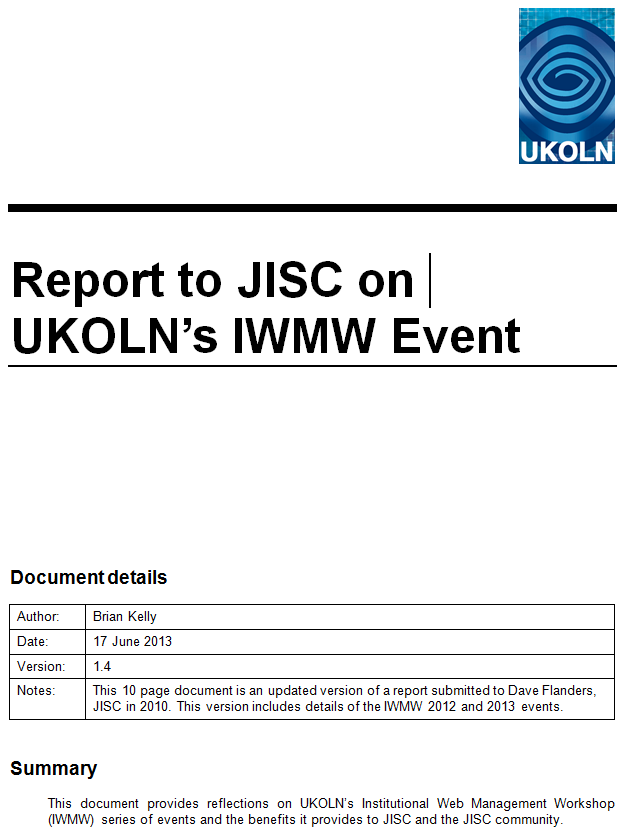 Option 3
Option 3
Develop business proposal:
Replace report on value (to JISC) with business plan
Outline funding models
Explore multiple funders
Seek trusted ‘owner’
Announce decision by 1 Dec
13
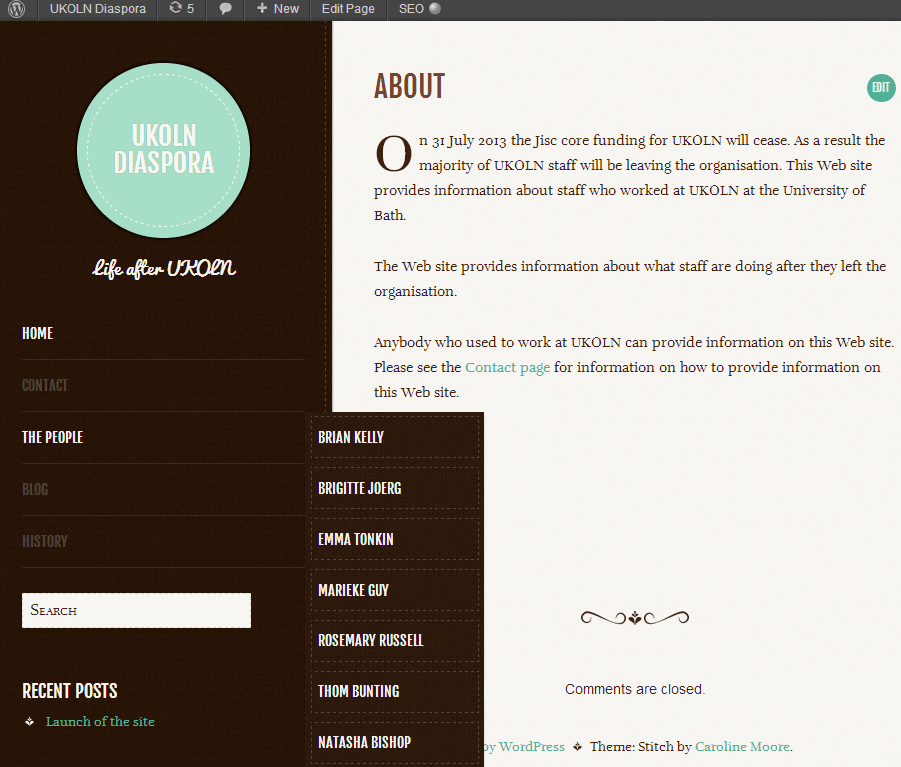 http://ukoln-diaspora.org.uk/
What of UKOLN Staff?
What of UKOLN staff? UKOLN Diaspora site will provide information.
14
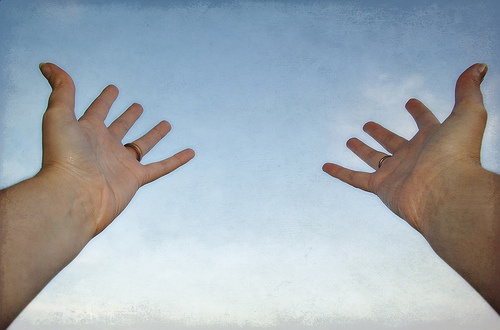 Over to You!
http://www.flickr.com/photos/gauri_lama/3039881498/
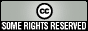